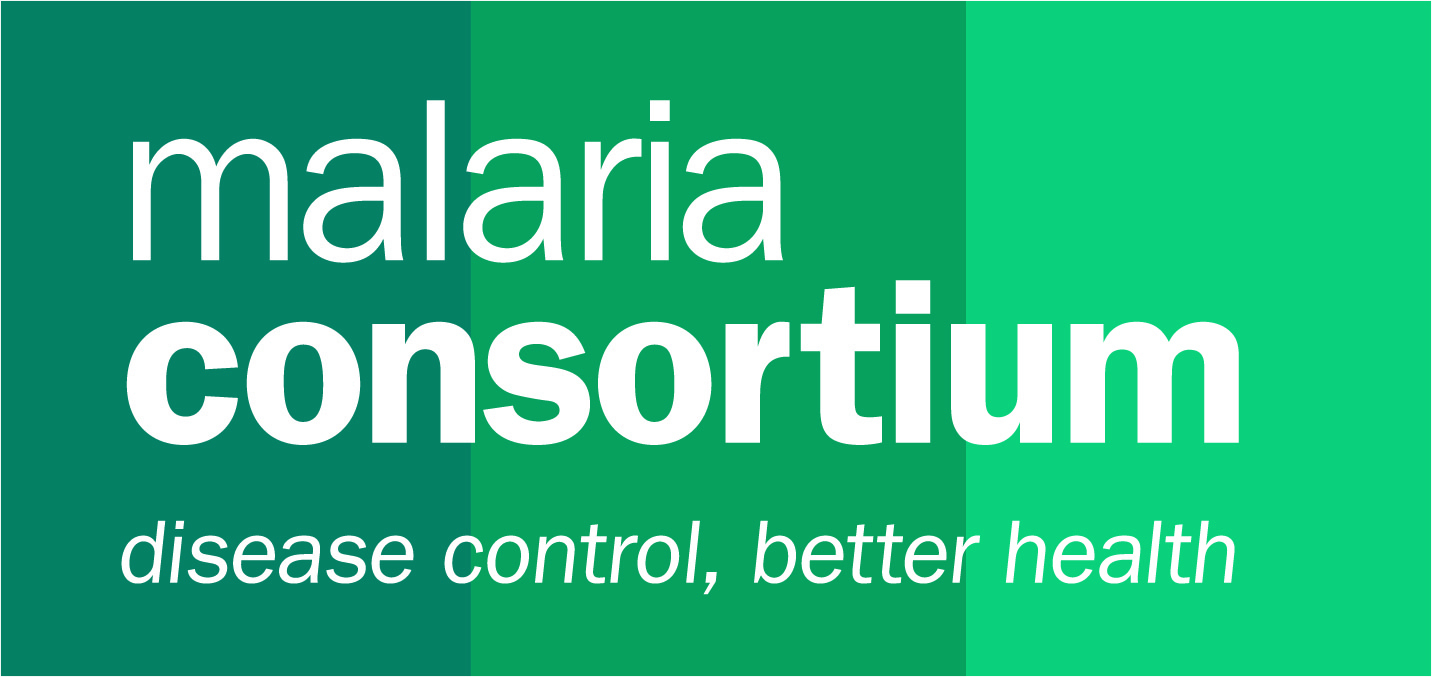 Determining effectiveness of SMC and chemoprevention efficacy of SPAQ: ongoing research in Mozambique
Dr Baltazar Candrinho, PNCM Mozambique
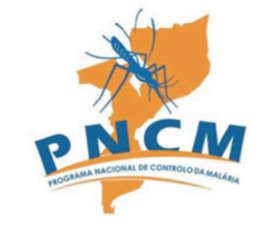 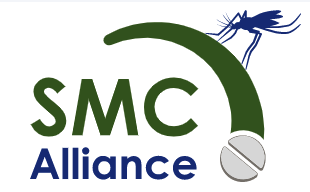 2nd March 2022
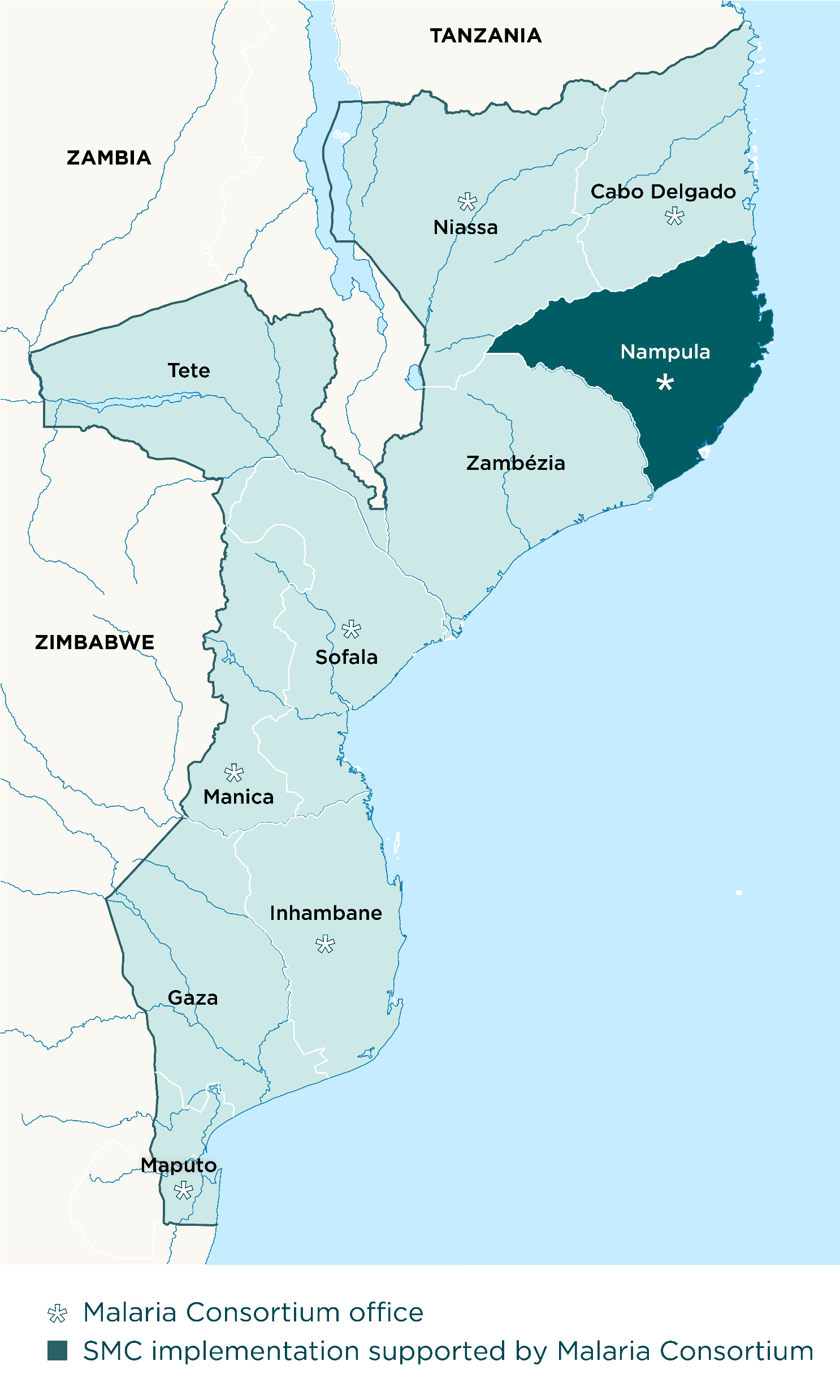 Background
Between November 2020 and February 2021, the National Malaria Control Programme and Malaria Consortium conducted an implementation study in Nampula.
Four cycles of SMC with SPAQ were implemented, targeting 115,000 children in two districts.
The study design was similar to the study conducted in Uganda in 2021.
SMC implementation study: phase 1
Like in Uganda, we found that SMC was safe, feasible and acceptable, with high coverage achieved.
Children in the intervention arm of a non-randomised controlled trial were 86% less likely to develop clinical malaria than those in the control arm.
Despite  high SP resistance, one annual round of SMC did not have a negative impact on the resistance profile.
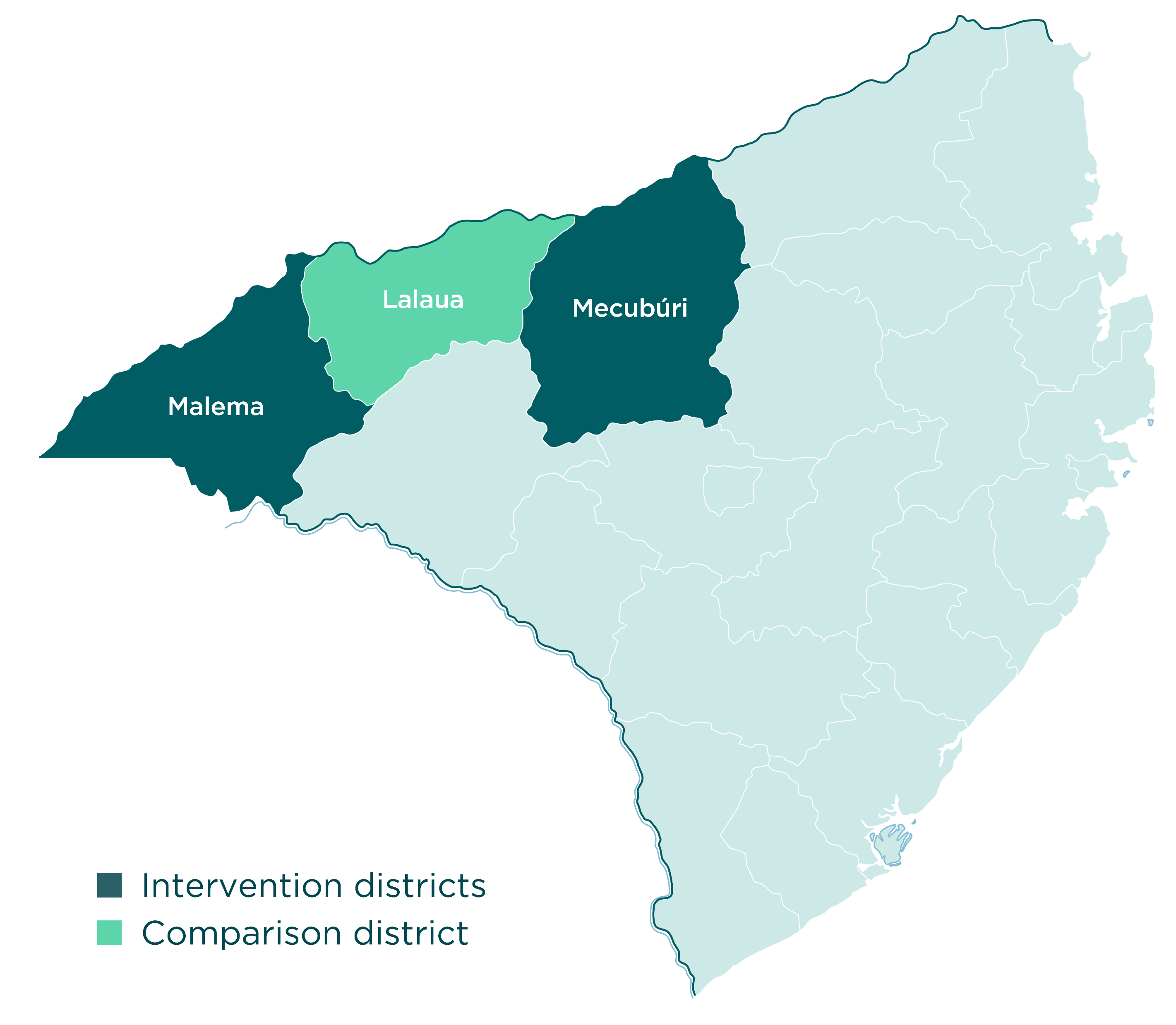 SMC implementation study: phase 2
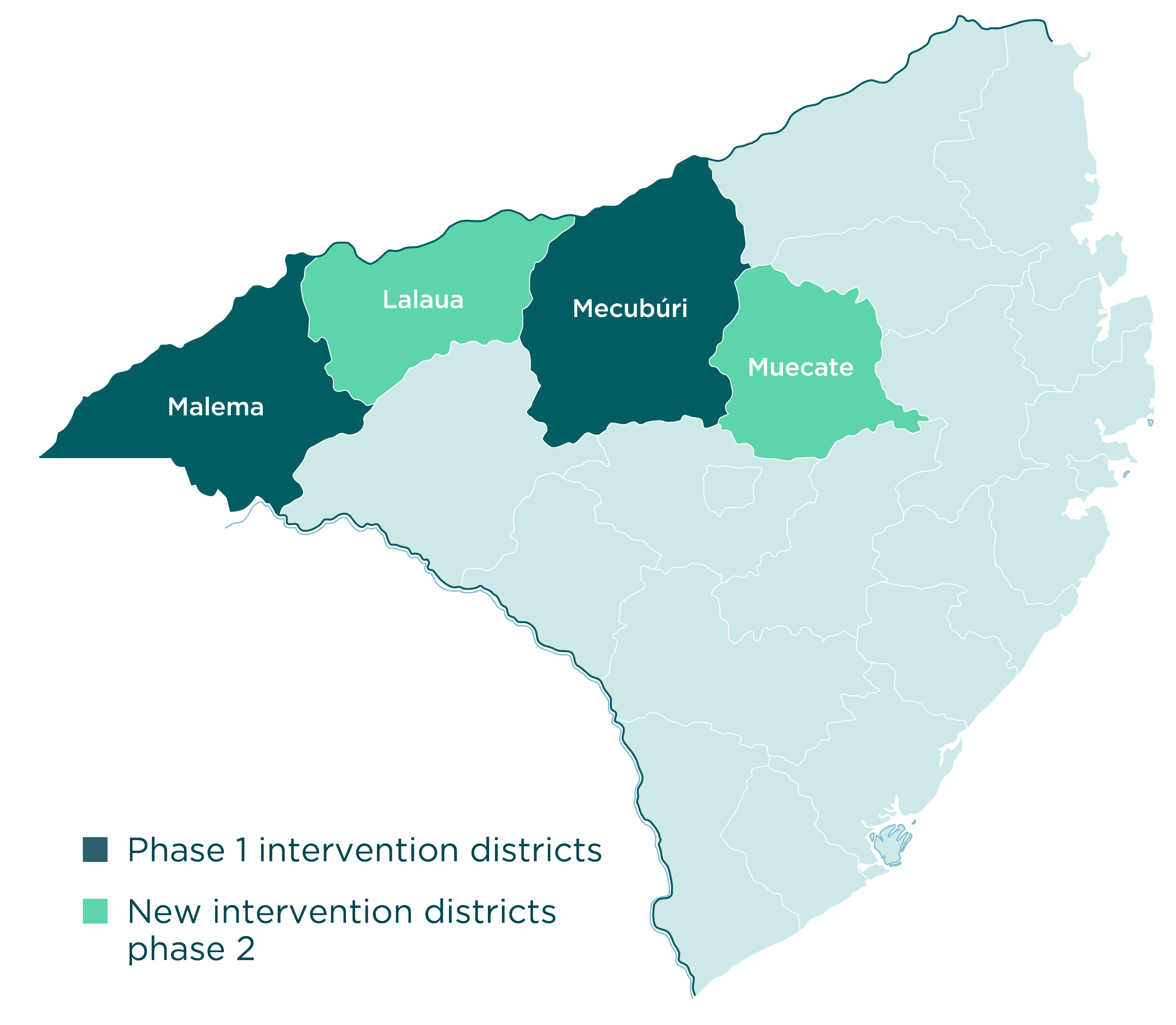 We are now conducting phase 2 of this study.
This involved SMC administration to 115,000 children in four districts of Nampula.
Cycle 1 started in January 2022.
We have just completed SMC cycle 2.
SMC implementation study: phase 2
In phase 2 of this study, we aim to gather more robust evidence of the effectiveness of SMC through  a cluster-randomised controlled trial in support of a potential policy change in Mozambique. 
The study also aims to determine the chemoprevention efficacy of SPAQ when used for SMC in the study areas, as well as the extent to which chemoprevention efficacy is affected by drug resistance and drug concentrations.  
We will continue to monitor levels of parasite resistance to SP and AQ.
We will also continue to track coverage, quality of SMC implementation and acceptability among the target population.
Cluster-randomised Controlled Trial (cRCT)
Unit of randomisation: Community

Participants: Children aged between 3 and 59 months

Sample size: 2,850 children                       

Intervention : Control
SM (SPAQ) 1:1.5 No treatment

Outcome measures cRCT
Clinical malaria (primary outcome), before and after cross-sectional surveys & passive surveillance
Severe malaria 
Severe anaemia 
Parasitaemia
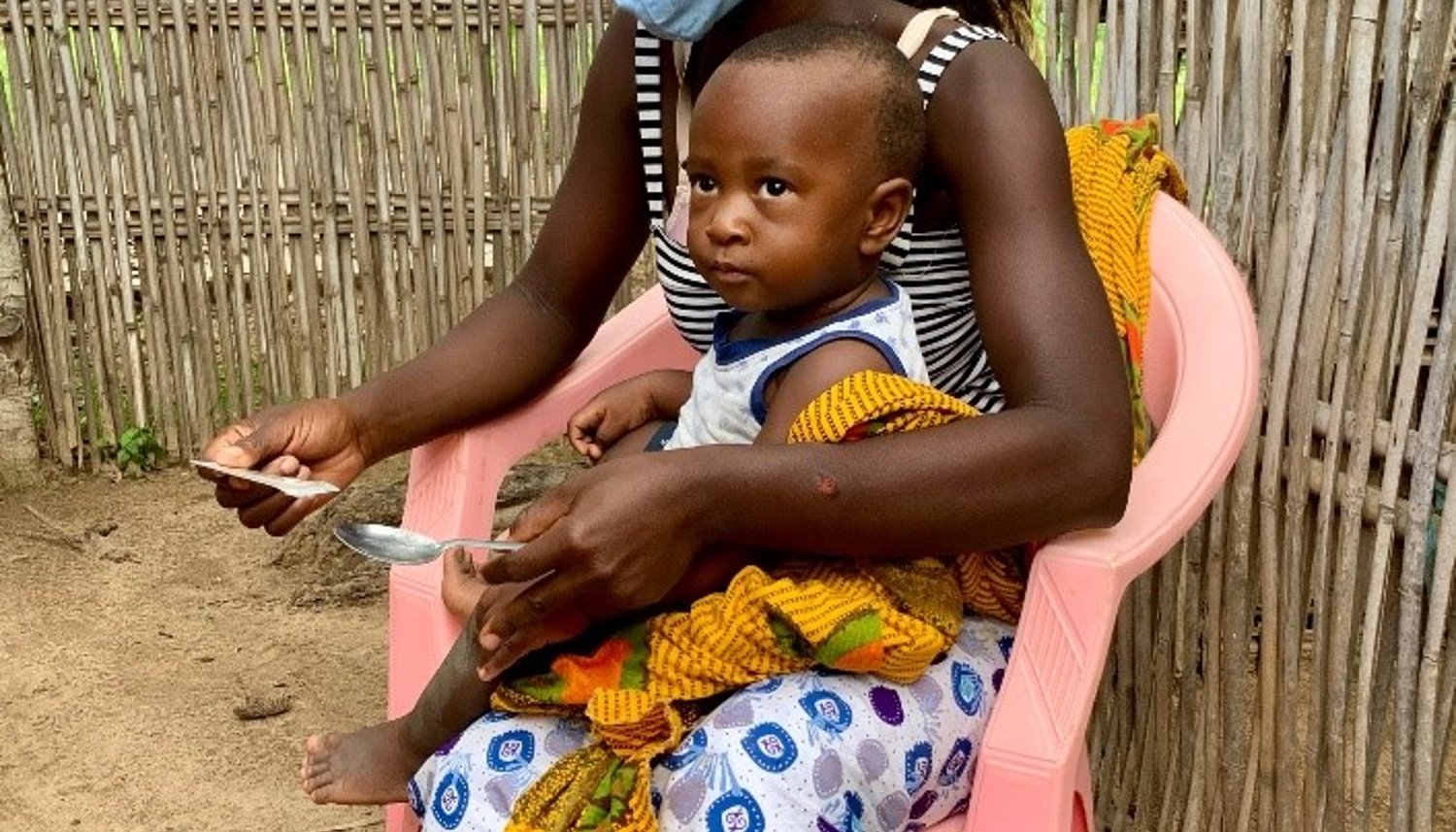 Chemoprevention efficacy cohort study
Participants: Children aged between 3 and 59 months

Sample size: 500 children

Intervention: Standard SPAQ administration through DOT (no control), blood sample collection over 28-day period of expected protection in first SMC cycle.

Outcome measures: Chemoprevention failure and associated drug levels and pfdhr, pfdhps, pfcrt and pfmdr1 associated drug resistant genotypes
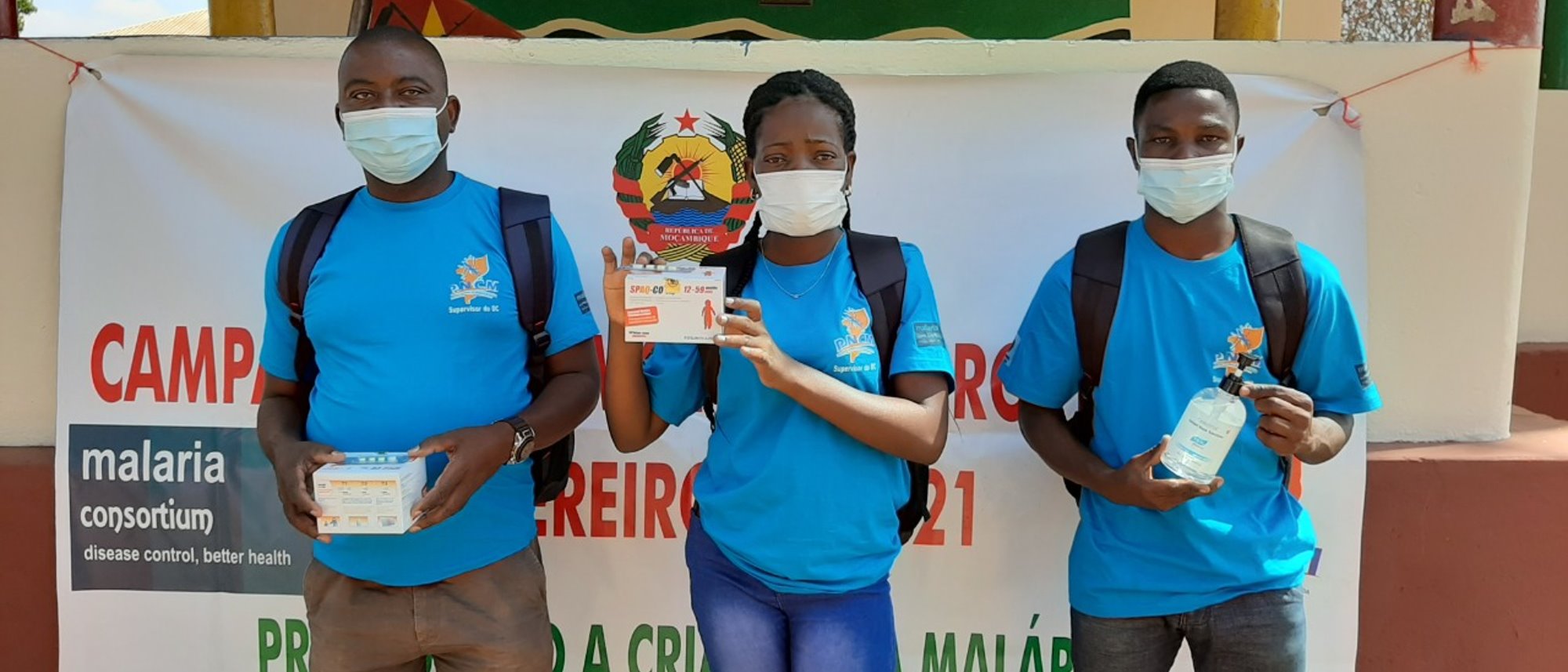 Next steps
Data collection will conclude in May 2022.
We will share results with the global malaria and SMC community.
We hope to start the phased scale-up of SMC in Mozambique with the 2022/23 transmission season later this year.
Click to add text
Click to add text
Click to add text
Click to add text
Click to add text
Thank you
www.malariaconsortium.org/smc